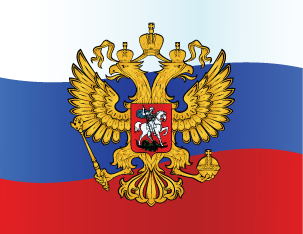 КонституцияРоссийской Федерации
Цели урока:А) Расширить знания о Конституции Российской Федерации;Б) Продолжить формирование навыков работы в группах, поиска информации в документах, поиска информации в интернете;В) Воспитание сознательной гражданской позиции, чувства уважения к Основному закону.
Постарайтесь в конце урока ответить на вопрос: Почему Конституцию называют основным законом государства?
Задание 1: Как и когда была принята Конституция Российской Федерации?
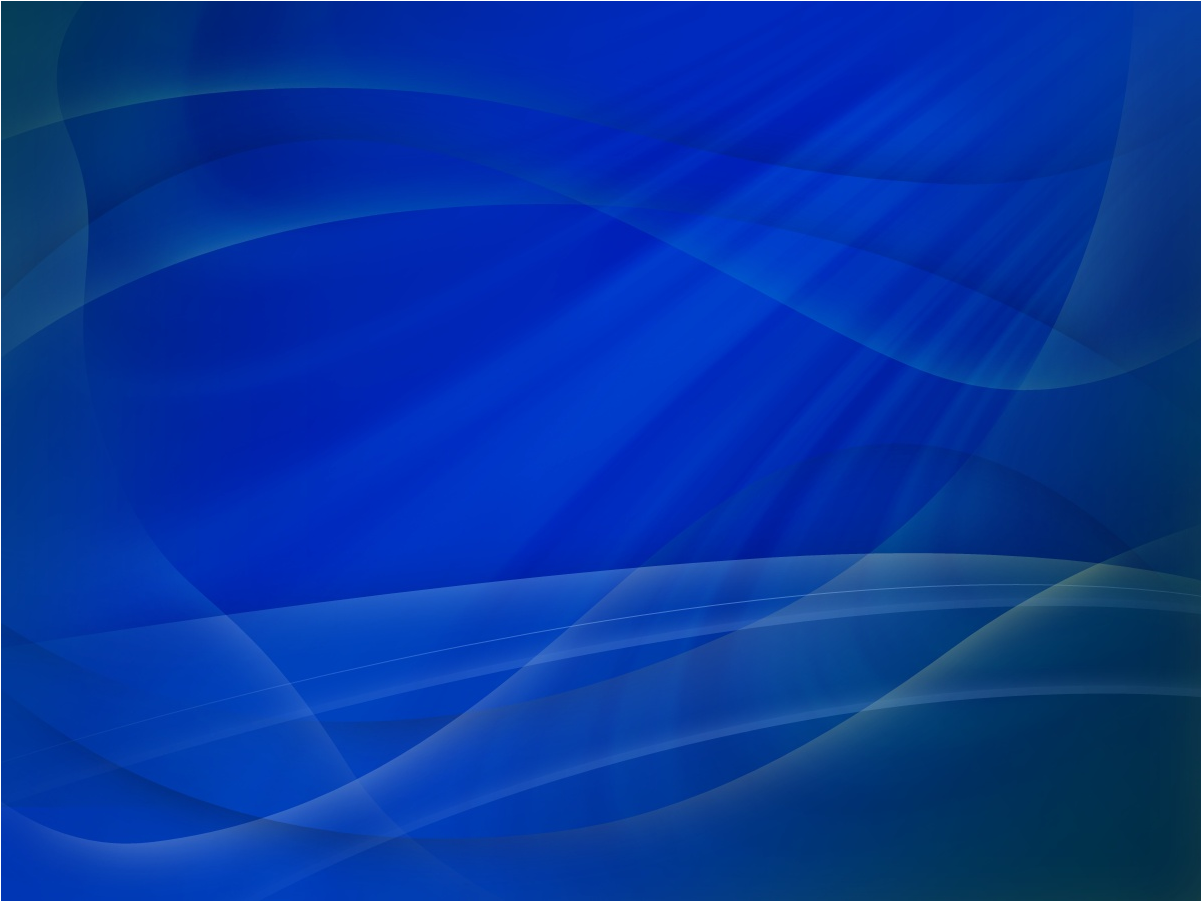 Конституция Российской Федерации была принята 12 декабря 1993 года на всенародном голосовании.
Задание 2:Используя Главу 2 Конституции заполните таблицу:Права Человека
Права Человека и Гражданина в Российской Федерации
Всеобщая декларация прав человека
Конституция Российской Федерации
Статья 3Каждый человек имеет право на жизнь, свободу и на личную неприкосновенность
Статья 20 Каждый имеет право на жизнь.
Статья 32Граждане Российской Федерации имеют право участвовать в управлении делами государстваГраждане Российской Федерации имеют равный доступ к государственной службе.
Статья 21Каждый человек имеет право приниматьучастие в управлении своей страной.Каждый человек имеет право равногодоступа к государственной службе.
Статья 26Каждый человек имеет право на образование.
Статья 43Каждый имеет право на образование.
ВЫВОД: Конституция  РФ  соответствует  международным  стандартам  прав человека.  Большинство  статей Конституции  РФ подобны  статьям Всеобщей  декларации прав человека.
Задание 3:Обязанности Гражданина РФНайдите ошибки в тексте:
«Каждый гражданина РФ обязан соблюдать Конституцию и другие законы страны. Уплата налогов является добровольным делом человека, а защита Отечества его святой обязанностью. Каждый обязан сохранять природу. Граждане достигшие 18-ти летнего возраста обязаны заботиться о культурном и историческом наследии страны».
«Каждый гражданина РФ обязан соблюдать Конституцию и другие законы страны. Каждый обязан платить законно установленные налоги и сборы (статья 57), а защита Отечества его святой обязанностью. Каждый обязан сохранять природу. Каждый обязан заботиться о культурном и историческом наследии страны (статья 44)».
Обязанности Гражданина Российской Федерации:
1.Соблюдать Конституцию и другие законы страны;2.Платить налоги и другие законно установленные сборы;3.Защищать Отечество;4. Бережно относиться к природным богатствам;5. Заботиться о сохранении исторического и культурного наследия.
Задание 4:Используя текст Конституции заполните пропуски в схеме:
Форма Государства
Форма правления
Форма территориальногоустройства
Политический режим
Согласно статье 1 Конституции Российской Федерации
Форма Государства
Форма правления
Форма территориальногоустройства
Политический режим
Задание 5Зайдите на официальный сайт Конституции Российской Федерации и выполните задания
Задание 
команде  №1Начиная с какого возраста разрешается балатироваться в президенты РФ?
Задание
команде №2На какой срок избирается Президент РФ?
Задание
команде №3Начиная с какого возраста разрешается балатироваться в депутаты Государственной Думы РФ?
Задание
команде  №4На какой срокизбирается Государственная Дума РФ?
Задание №2Президент Российской Федерации избирается сроком на шесть лет (статья 81)
Задание  №1Президентом Российской Федерации может быть избран гражданин Российской Федерации не моложе 35 лет (статья 81)
Задание №3Депутатом Государственной Думы может быть избран гражданин Российской Федерации, достигший 21 года (статья 97)
Задание №4Государственная Дума избирается сроком на пять лет (статья 96)
Задание 6:Используя текст Конституции заполните пропуски в схеме:
Ветви власти в Российской Федерации
Исполнительная
Законодательная
Судебная
Ветви власти в Российской Федерации
Исполнительная
Законодательная
Судебная
Правительство(статья 110)
Федеральное Собрание(глава 94)
Суды РФ(Глава 7)
Совет Федерации
Государственная Дума
Задание 7:Установите соответствие между функциями и государственнымиинститутами, должностным лицом , которые ихисполняют:
Закрепление материала:Заполните пропуски, используя слова после текста (каждое слово может использоваться только один раз):«В соответствии с Конституцией Российской Федерации, по форме территориального устройства наша страна является ____(1) с ___(2) формой правления. Главой страны является президент, избираемый народом сроком на ____(3) лет. Исполнительную власть осуществляет правительство. А законодательную Федеральное Собрание. Оно состоит из верхней палаты – Совета Федераций, и нижней - ____(4), избираемой сроком на ____(5) лет.»
А)Парламент;Б)Государственная дума;В)5 лет;Г)Демократия;

Д)Республика;Е)Федерация;Ж)6 лет.
Подведение итогов:
Почему Конституцию называют основным законом страны?
В Конституции содержатся основы федеративного устройства страны, основные права и  обязанности человека и гражданина, а так же функции основных органов государственной власти и должностных лиц. Поэтому Конституция – это основной закон государства.
Всем спасибо за участие!